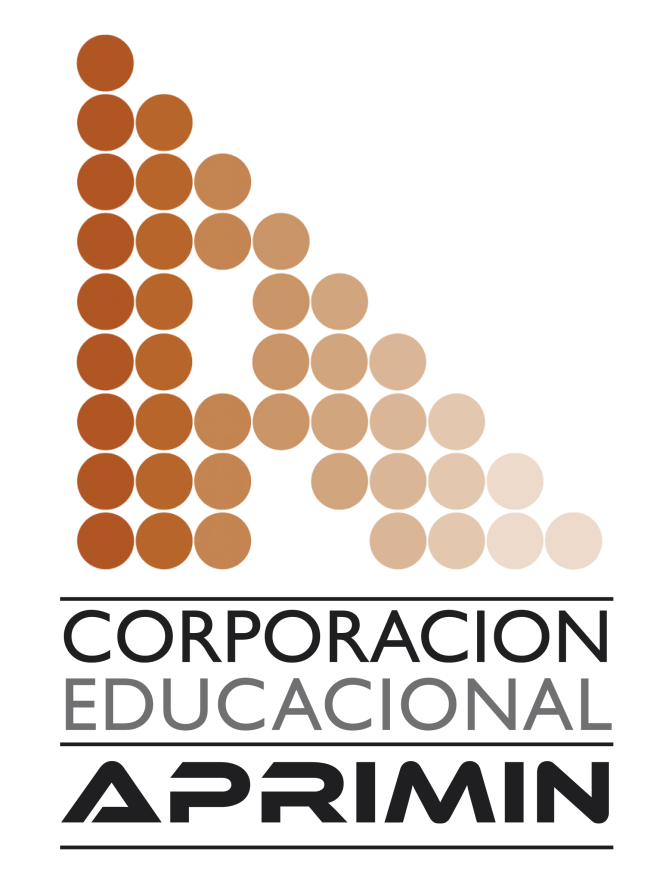 A D O T E C   2 0 1 4
MOB  UNIDAD 2 PPT 1
OLEOHIDRÁULICA 

BÁSICA  2014
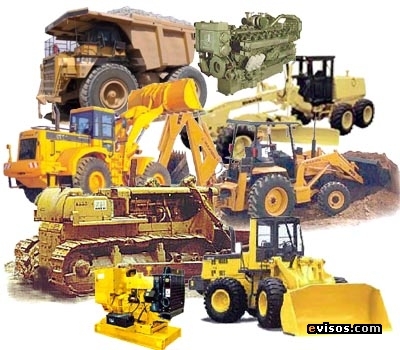 Unidad  2      
Componentes 1
1
OLEOHIDRÁULICA BÁSICA
UNIDAD 2       
COMPONENTES

Objetivo:
Identificar las secciones que conforman un  sistema oleohidráulico básico y sus respectivos componentes.
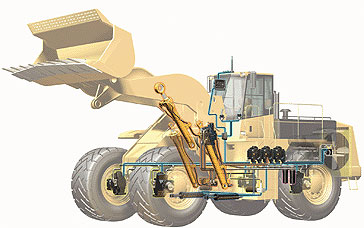 2
OLEOHIDRÁULICA BÁSICA
Unidad 2 - Componentes
Se trabajará en el siguiente orden:
Secciones de un Sistema Oleohidráulico.

Sección de Generación.

Sección de Control.

Sección de Actuadora.

Accesorios, Uniones y Líneas.

Fluidos Oleohidráulicos.
3
OLEOHIDRÁULICA BÁSICA
UNIDAD 2
COMPONENTES 1
   

SECCIONES DE UN SISTEMA OLEOHIDRÁULICO
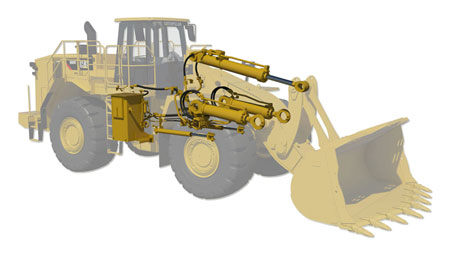 4
?
OLEOHIDRÁULICA BÁSICA
¿QUÉ ES UN SISTEMA?
Un sistema es un conjunto de partes o componentes organizadas y relacionadas que interactúan entre sí para lograr un objetivo.
5
OLEOHIDRÁULICA BÁSICA
¿QUÉ ES UN SISTEMA OLEOHIDRÁULICO?
Un sistema oleohidráulico es un conjunto de partes o componentes organizadas y relacionadas que interactúan entre sí para multiplicar fuerzas, de manera que a partir de una fuerza pequeña se logre una fuerza mayor.
Transferencia de Energía
6
OLEOHIDRÁULICA BÁSICA
¿CÓMO FUNCIONA UN SISTEMA OLEOHIDRÁULICO?
Transforma una energía mecánica, proporcionada por un motor por una persona, en energía hidráulica.
Luego controla y transporta esa energía  a un componente actuador para transformarla nuevamente en una energía o trabajo mecánico.
ENERGÍA MECÁNICA
ENERGÍA HIDRÁULICA
ENERGÍA MECÁNICA
7
OLEOHIDRÁULICA BÁSICA
El Sistema hidráulico permite entonces realizar un trabajo mecánico.
TRABAJO MECÁNICO
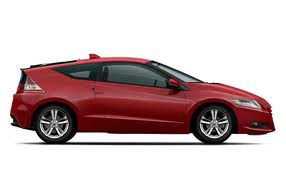 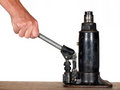 SISTEMA HIDRÁULICO
FUENTE DE ENERGÍA
8
OLEOHIDRÁULICA BÁSICA
En un sistema Oleohidráulico, el medio que permite la transformación de energía es el aceite o fluido hidráulico.
9
OLEOHIDRÁULICA BÁSICA
Por lo tanto un sistema hidráulico tiene la función de generar la energía hidráulica que requiere el sistema, luego controlar (regular y dirigir) esa energía, para finalmente lograr transformar esta energía hidráulica en  una energía mecánica que permita ejecutar una acción o trabajo.
SISTEMA HIDRÁULICO
GENERA
CONTROLA
EJECUTA
10
Generar                                           Sección de generación.


Controlar                                         Sección de control.


Ejecutar una acción                       Sección actuadora.
OLEOHIDRÁULICA BÁSICA
SECCIONES DE UN SISTEMA HIDRÁULICO.
11
OLEOHIDRÁULICA BÁSICA
SECCIONES DE UN SISTEMA HIDRÁULICO.
Sección de generación:    Transforma   la  energía  que activa el           
                                                  sistema en  energía hidráulica. 


Sección de control:      Regula, controla y direcciona la energía  
                                             hidráulica.



Sección actuadora:    Transforma la energía hidráulica en energía 
                                           mecánica generando el accionamiento o  
                                           trabajo mecánico.
12
OLEOHIDRÁULICA BÁSICA
Cuadro de Secciones y Componentes de un Sistema Hidráulico.
SISTEMA HIDRÁULICO
Sección de Generación
Sección de Control
Sección  Actuadora
Trabajo a ser ejecutado
Fuente de
energía
Líneas y Conectores
Accesorios
Fluidos Hidráulicos
13
OLEOHIDRÁULICA BÁSICA
Fuentes de Energía:

	      Todo sistema requiere de una fuente de energía para funcionar, esta energía generalmente se obtiene del movimiento de un motor a combustión, de un motor eléctrico o de  la fuerza física de una persona.
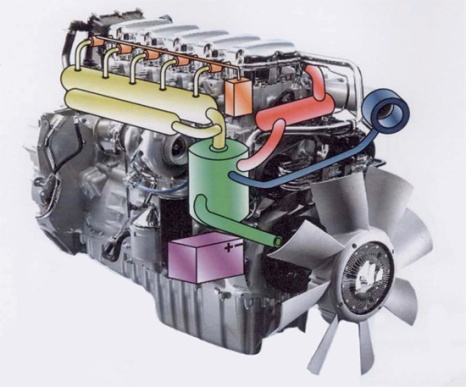 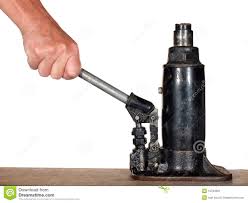 FUENTES DE ENERGÍA
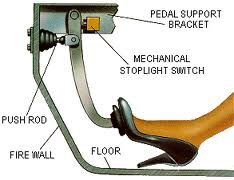 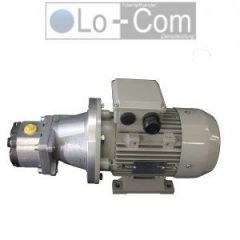 14
OLEOHIDRÁULICA BÁSICA
Secciones:
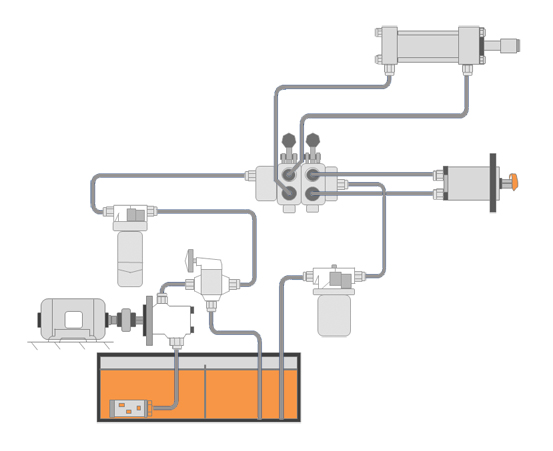 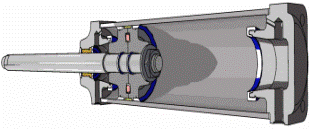 ACTUADORA
CONTROL
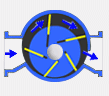 GENERACIÓN
15
OLEOHIDRÁULICA BÁSICA
Sección de Generación:
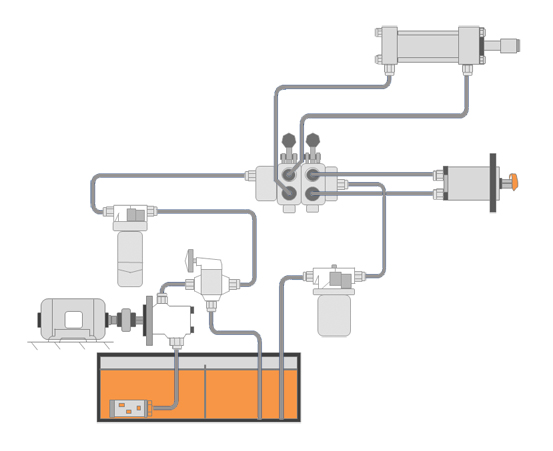 GENERACIÓN
16
OLEOHIDRÁULICA BÁSICA
Sección de Generación:


Componentes.
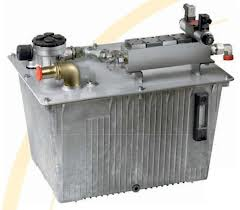 Depósito o estanque
 



Bomba
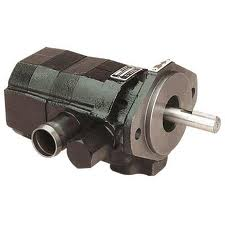 17
OLEOHIDRÁULICA BÁSICA
Sección de Control:
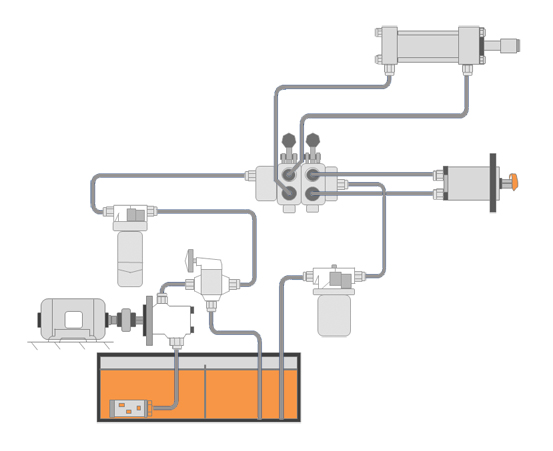 18
OLEOHIDRÁULICA BÁSICA
Sección de Control:

Componentes.


Válvulas de control



Válvulas reguladoras
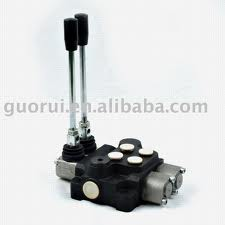 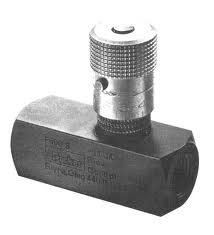 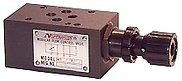 19
OLEOHIDRÁULICA BÁSICA
Sección Actuadora:
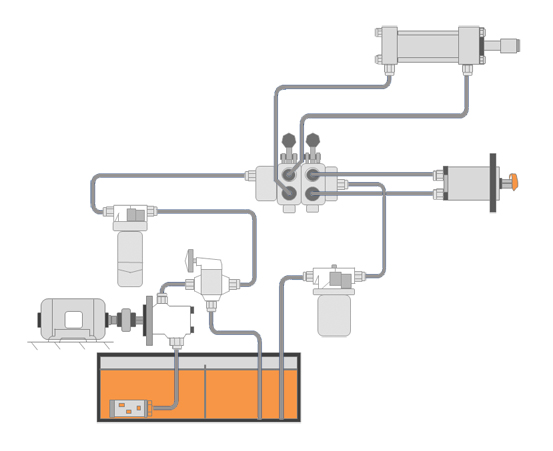 20
OLEOHIDRÁULICA BÁSICA
Sección Actuadora:
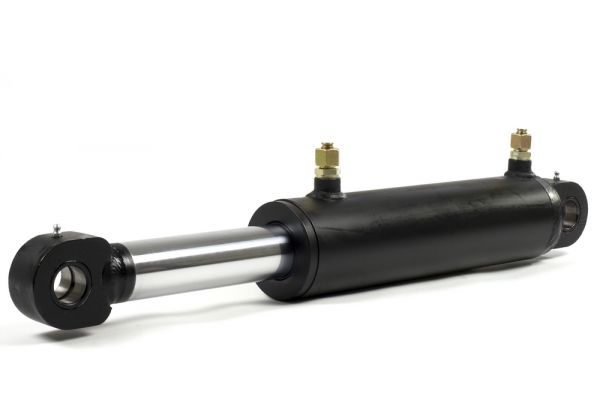 Componentes.
Cilindros



Motores Hidráulicos
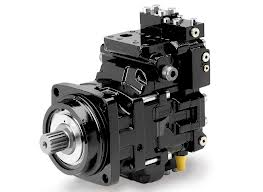 21
OLEOHIDRÁULICA BÁSICA
Componentes que se encuentran en todas las secciones:
Líneas y Conectores.

Accesorios.

Fluidos Hidráulicos.
22
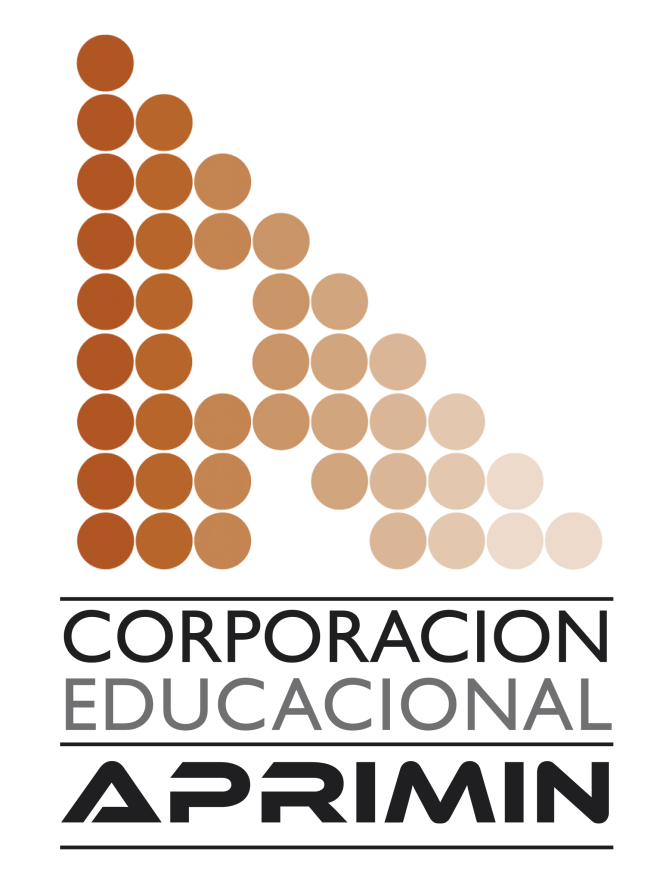 A D O T E C   2 0 1 4
MOB  UNIDAD 2 PPT 1
FIN DE LA 

PRESENTACIÓN

OLEOHIDRÁULICA 
BÁSICA 2014
Unidad  2      
Componentes 1
23